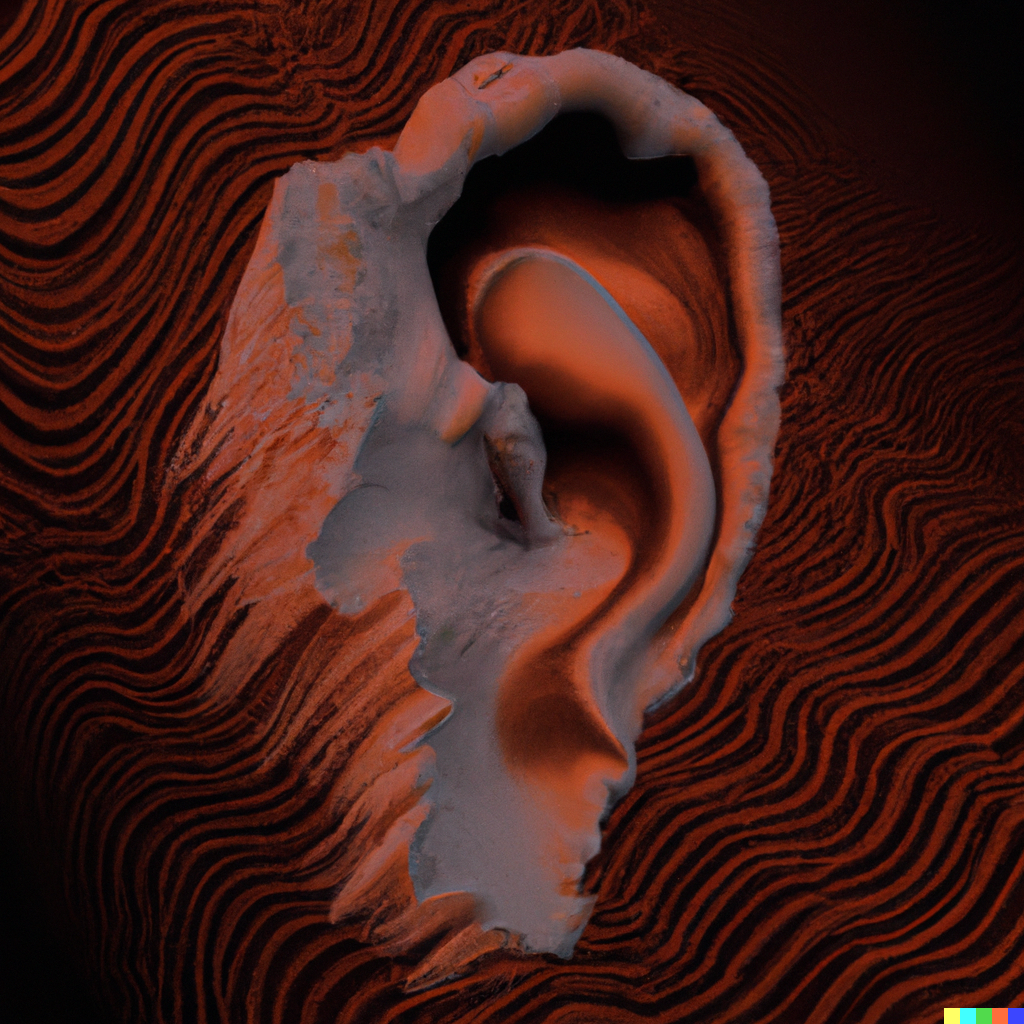 Audio and 1D Signals
Applied Machine LearningDerek Hoiem
This class: Audio and 1D signals
Representing sound with frequencies

Deep networks for audio

Other 1D time series
1D time series problems are common
Audio
Speech recognition, sound classification, source separation

Stock prices, vibrations, popularity trends, temperature, …
Example: Temperature at Logan Airport
Trends can occur at multiple time scales
Smoothing and differencing are important forms of analysis
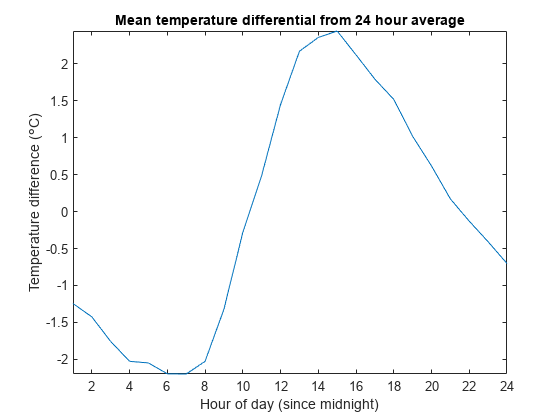 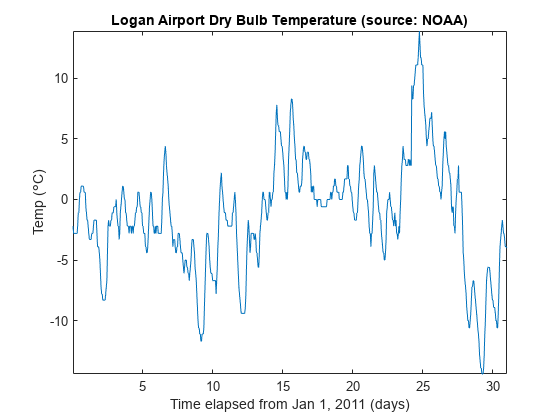 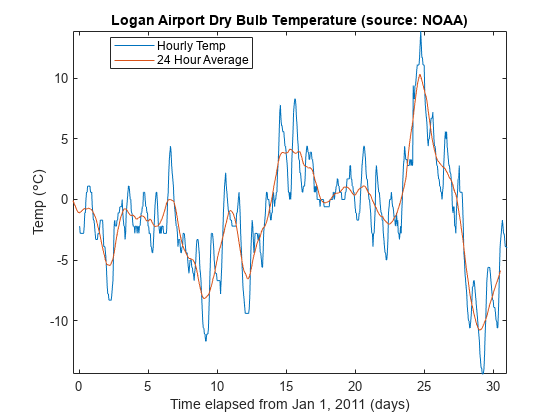 https://www.mathworks.com/help/signal/ug/signal-smoothing.html
How are 1D signals different from other problems?
Signals are often periodic, and can be analyzed in terms of slow and fast moving changes

Signals can have arbitrary length, and can be analyzed in terms of recent data points (windows) or some cumulative representation
Thinking in terms of frequency
Jean Baptiste Joseph Fourier (1768-1830)
...the manner in which the author arrives at these equations is not exempt of difficulties and...his analysis to integrate them still leaves something to be desired on the score of generality and even rigour.
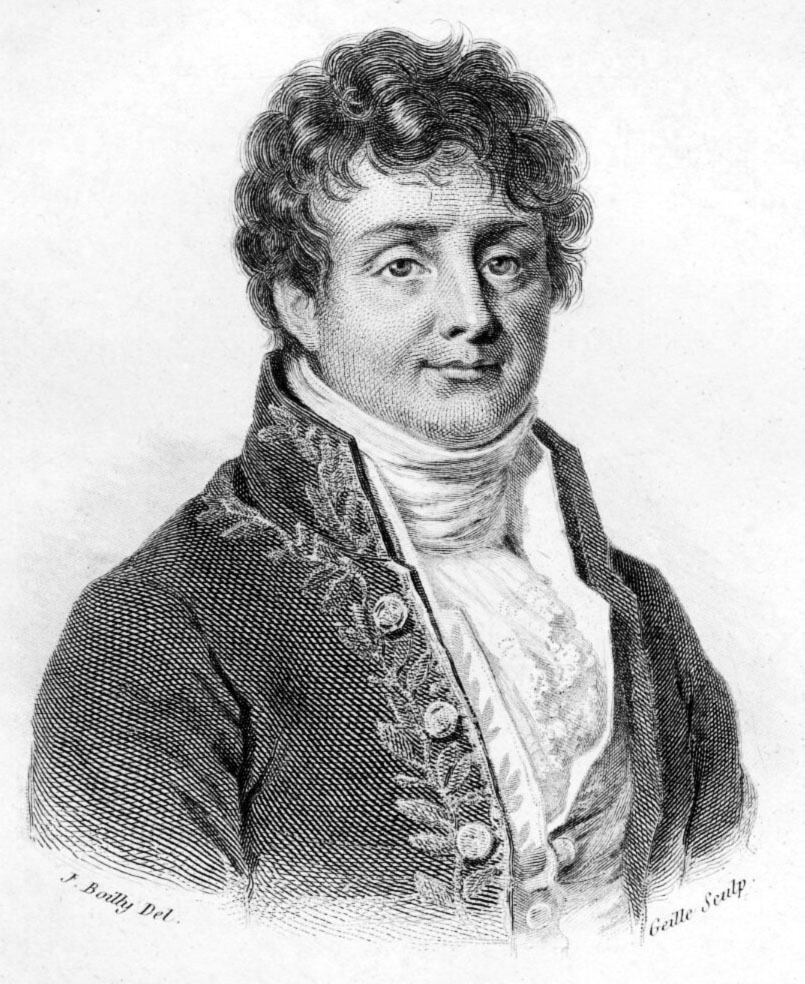 had crazy idea (1807):
	Any univariate function can be rewritten as a weighted sum of sines and cosines of different frequencies. 
Don’t believe it?  
Neither did Lagrange, Laplace, Poisson and other big wigs
Not translated into English until 1878!
 But it’s (mostly) true!
called Fourier Series
there are some subtle restrictions
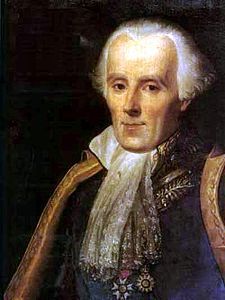 Laplace
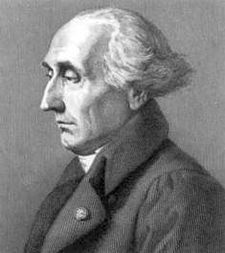 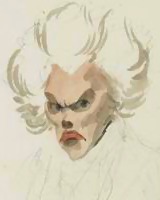 Legendre
Lagrange
Slide: Efros
A sum of sines
Our building block:
	

Add enough of them to get any signal f(x) you want!
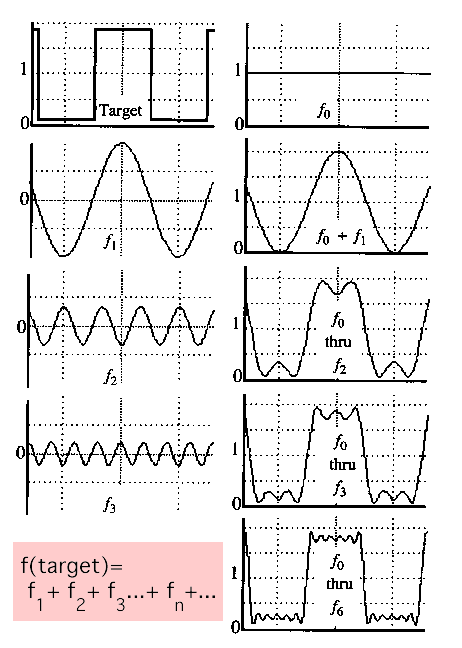 Frequency Spectra
example : g(t) = sin(2πf t) + (1/3)sin(2π(3f) t)
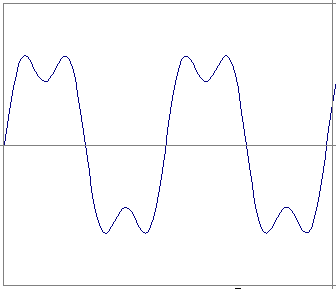 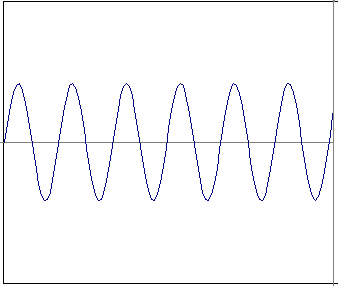 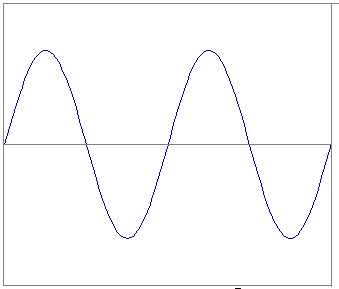 =
+
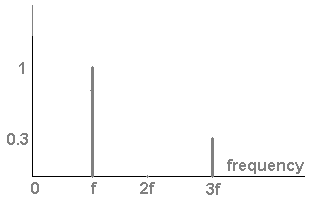 Slides: Efros
Frequency Spectra
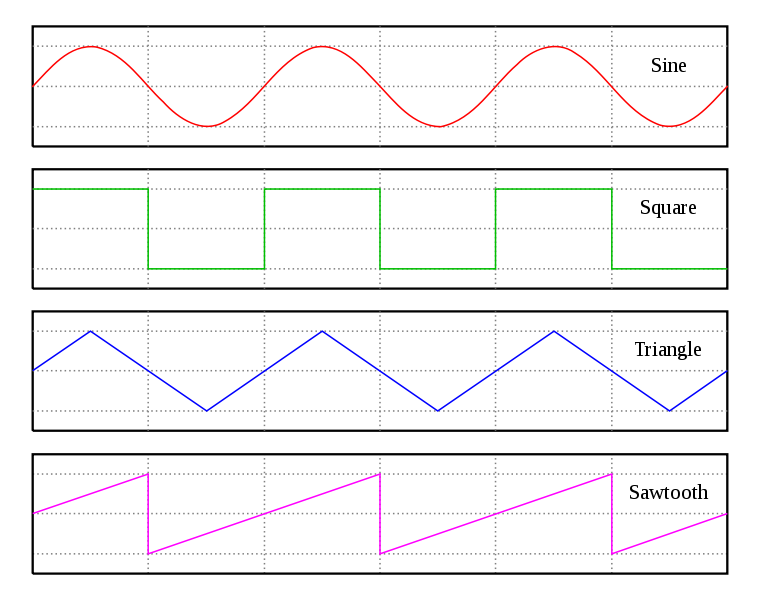 Frequency Spectra
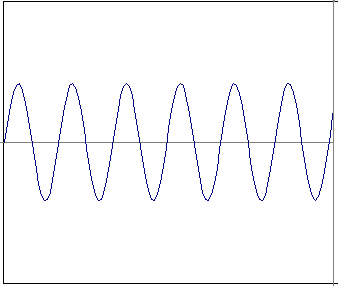 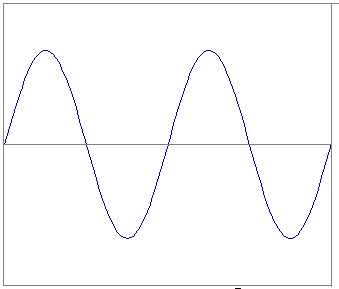 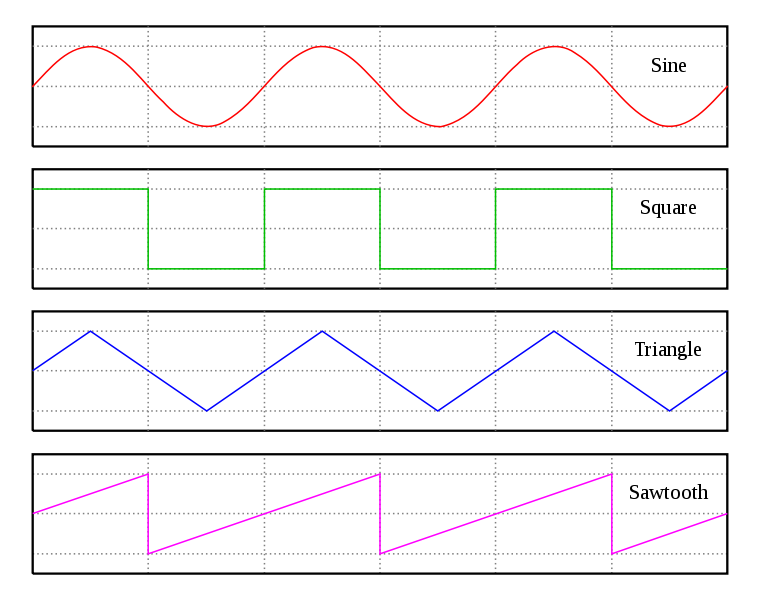 =
+
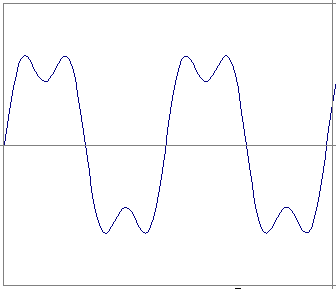 =
Frequency Spectra
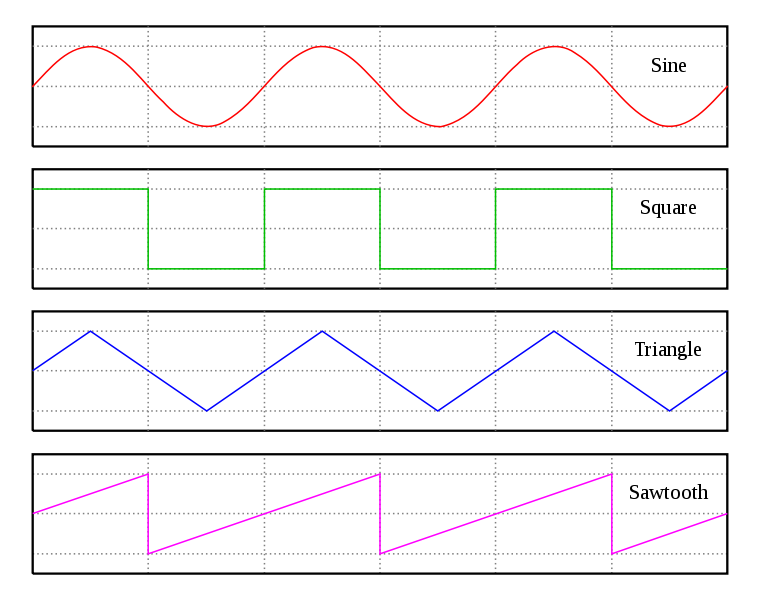 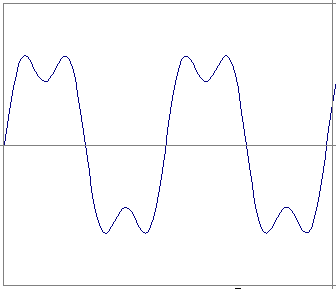 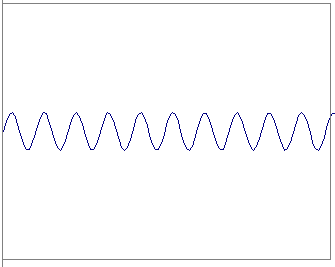 =
+
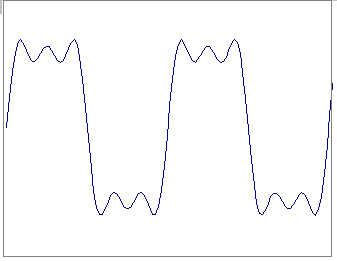 =
Frequency Spectra
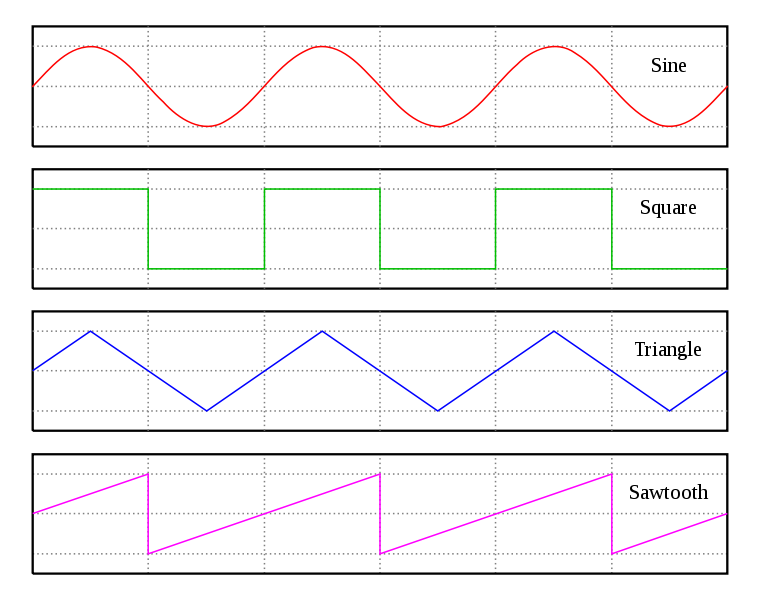 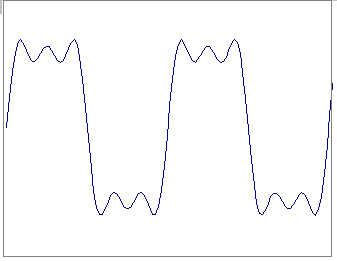 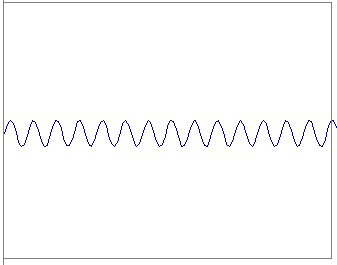 =
+
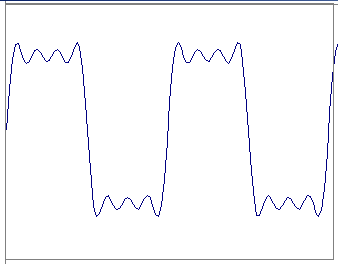 =
Frequency Spectra
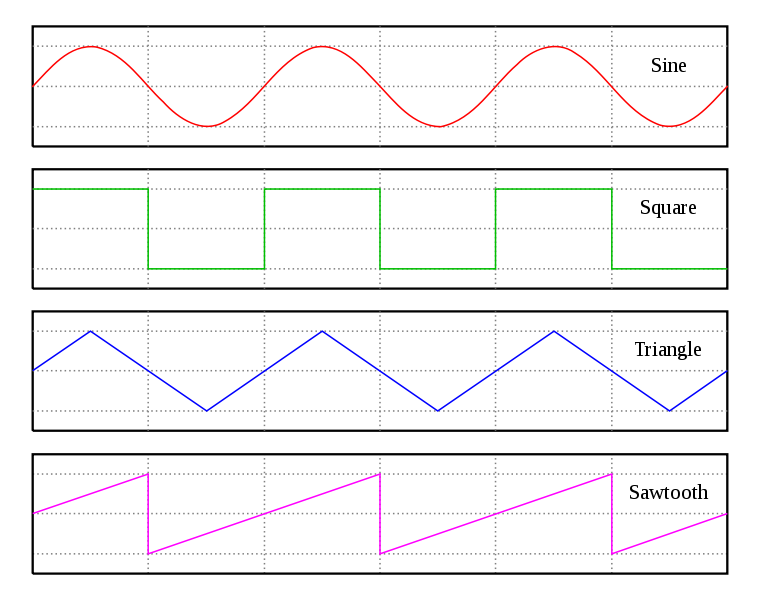 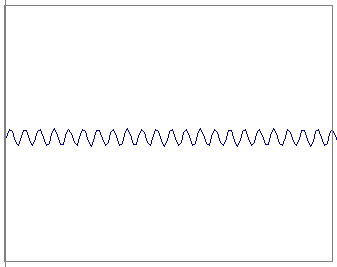 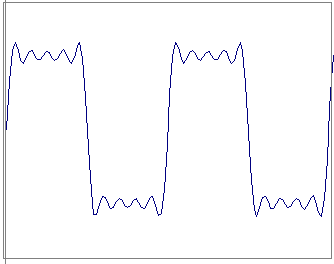 =
+
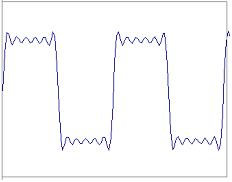 =
Frequency Spectra
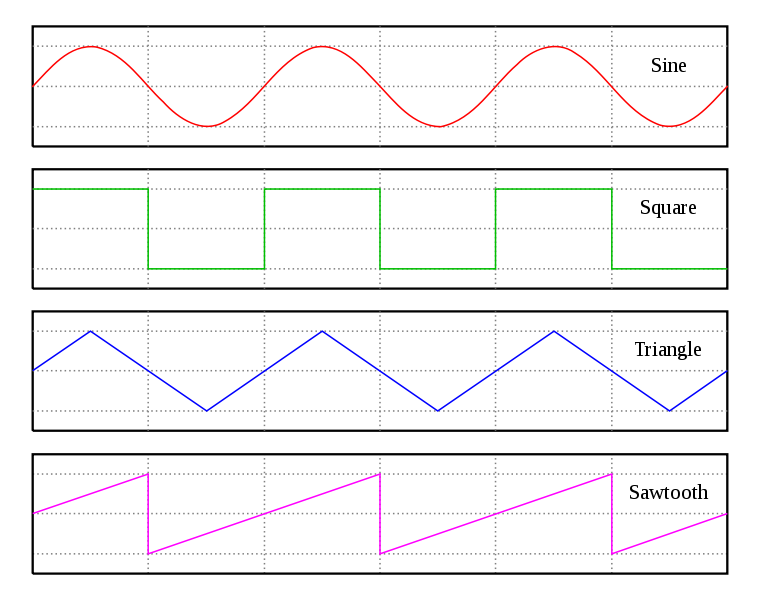 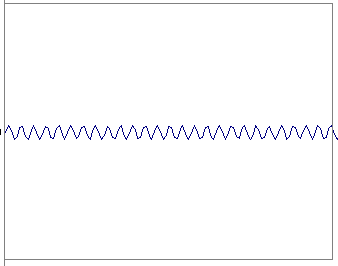 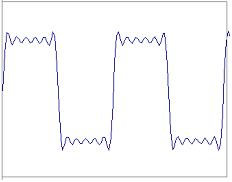 =
+
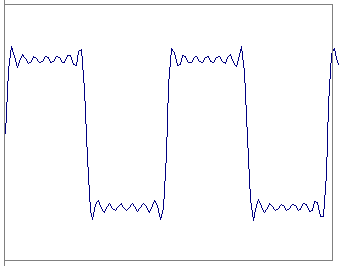 =
Frequency Spectra
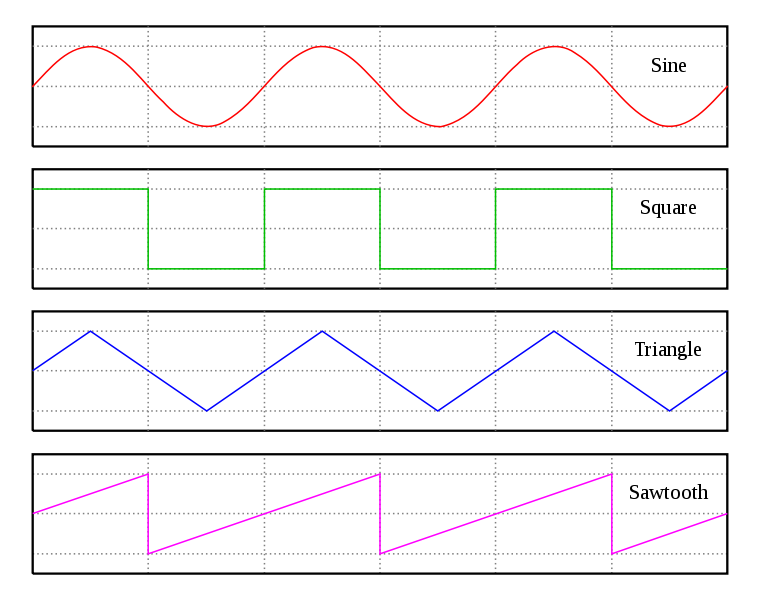 =
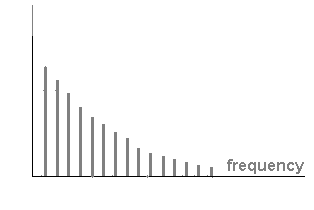 Frequency Spectra
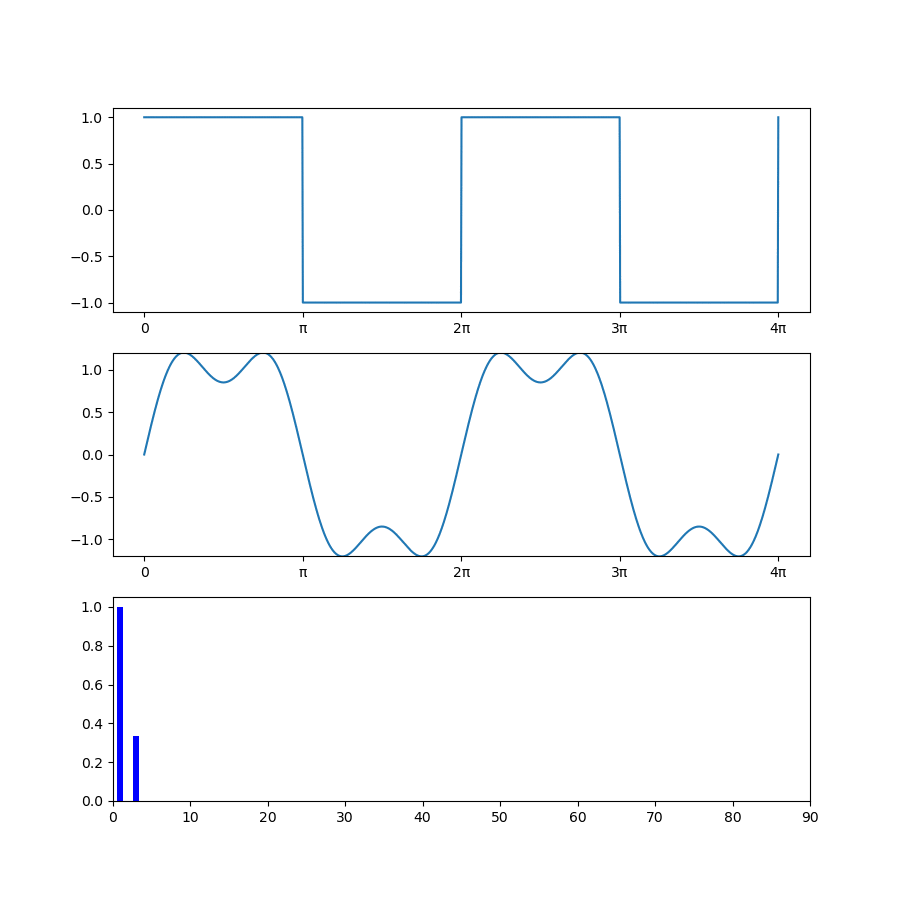 Example: Music
We think of music in terms of frequencies at different magnitudes
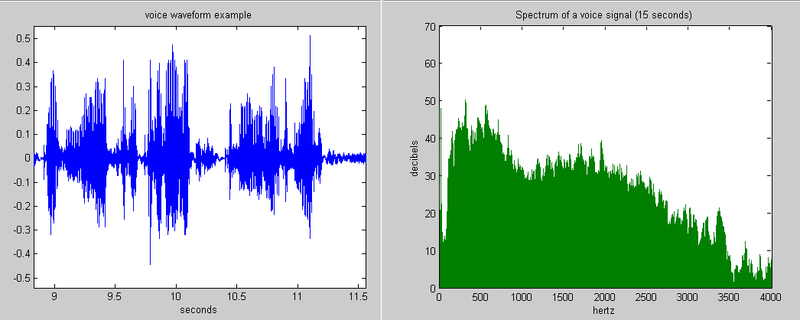 Sound
Sound is composed of overlaid sinusoidal functions with varying frequency and amplitude
Digital sound is recorded by sampling the sound signal with high sampling frequency
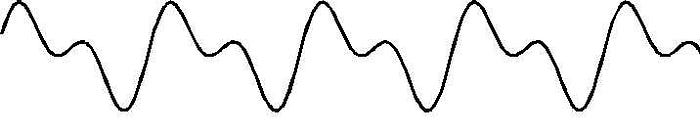 Fig src
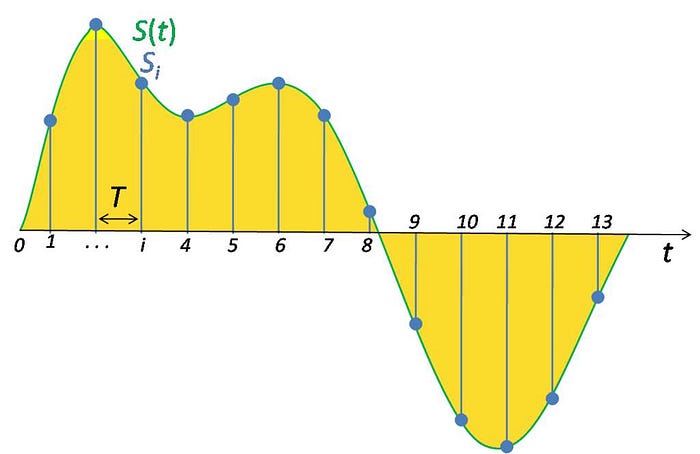 Fig src
Slide content source: TDS
Spectrogram
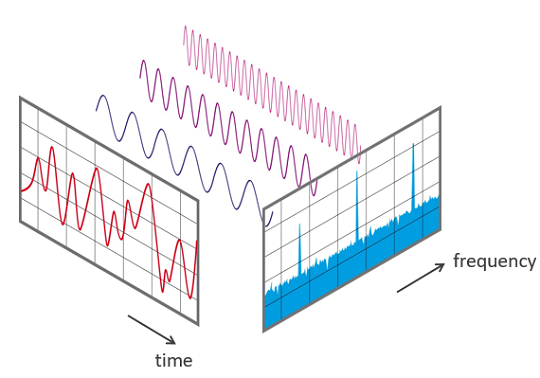 Sound is a series of sinusoids with varying amplitudes, frequencies, and phases

Total amplitude tells us how loud the sound is at some point, but that’s not very informative

The spectrogram tells us the power in each frequency over some time window
Fig src
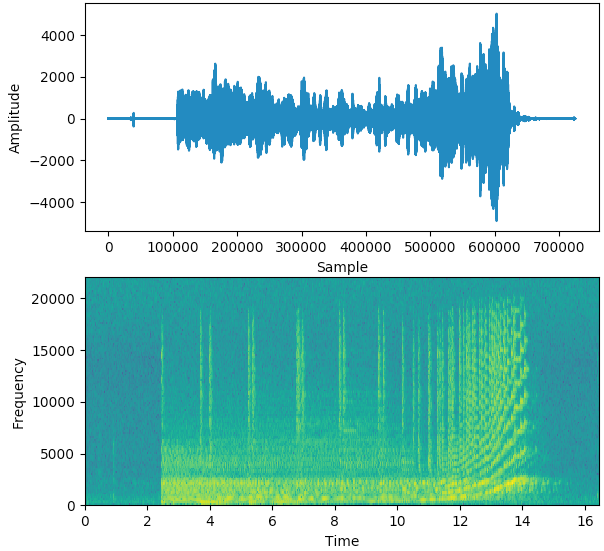 Slide content source: TDS
Mel Spectrograms
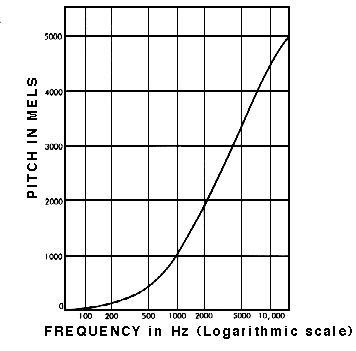 Humans perceive frequency on a logarithmic scale, e.g. each octave in music doubles the frequency
Mel scale maps frequency to human perception of pitch
Mel scale records amplitude in decibels (logarithmic base 10)
Slide content source: TDS
Mel Spectrogram
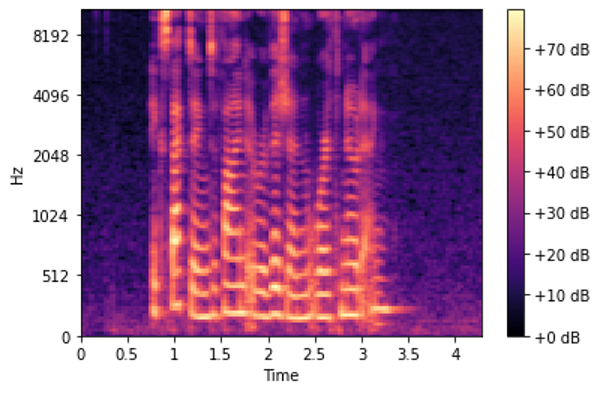 Slide content source: TDS  See this link for code to generate Mel Spectrogram
Audio Classification
Pre-process into Mel Spectogram Image
Apply vision-based architectures to classify
Data augmentation can include time shift on audio wave and time/frequency masking on spectrogram
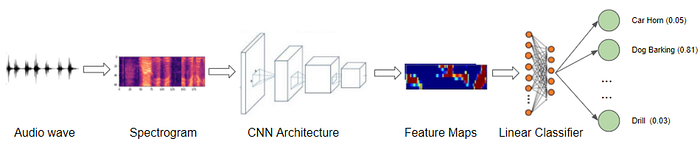 Details and code here: https://towardsdatascience.com/audio-deep-learning-made-simple-sound-classification-step-by-step-cebc936bbe5
Audio to Speech (ASR)
Process data, similar to audio classification
MFCC processes Mel Spectrogram with DCT to get a compressed representation that focuses on speech-related frequencies
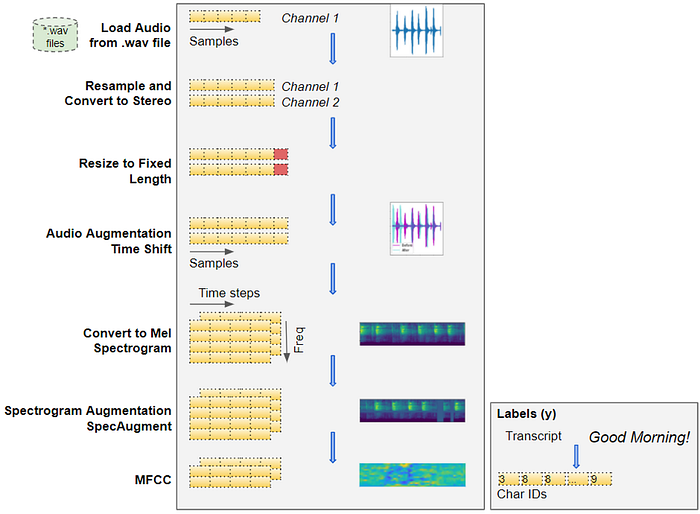 Content src
ASR
Deep network with vision architecture extracts features
Recurrent network (e.g. LSTM) models each output at time t as dependent on the features at time t and latent representations at time (t-1) and/or (t+1)
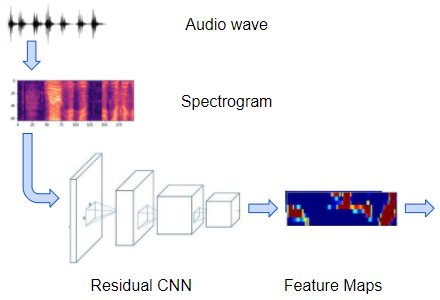 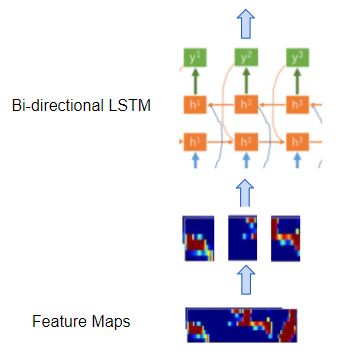 Feature Map Windows
LSTM
Based on Baidu’s Deep Speech model, as described here
ASR
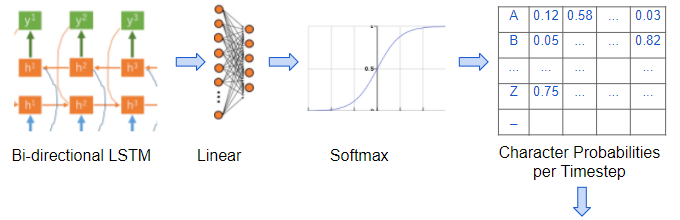 Each time step predicts a probability for each character

Character probabilities are decoded into text output
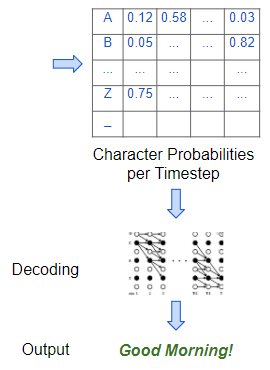 Based on Baidu’s Deep Speech model, as described here
ASR
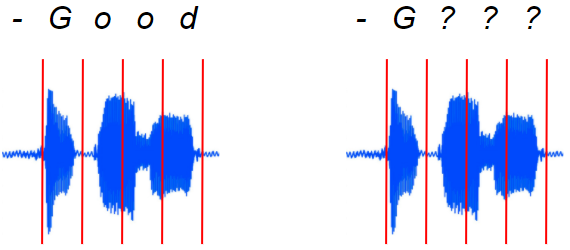 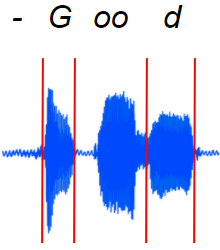 A challenge of ASR is temporal spacing between characters

Audio is sliced uniformly and fed into RNN

RNN predicts character probabilities, merges repeated characters, and removes blanks
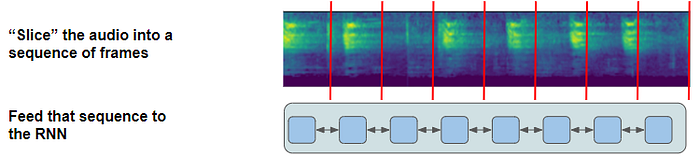 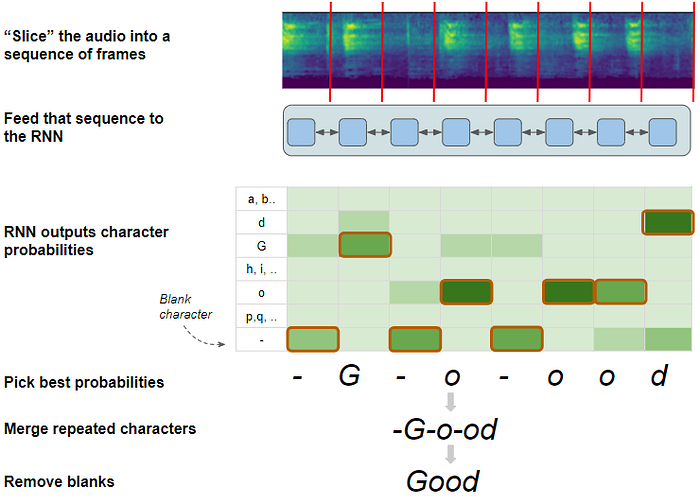 Based on Baidu’s Deep Speech model, as described here
Other details
Loss based on likelihood of true character sequence

Error is often reported as Word Error Rate or Character Error Rate

A language model and/or beam search can be used to improve output
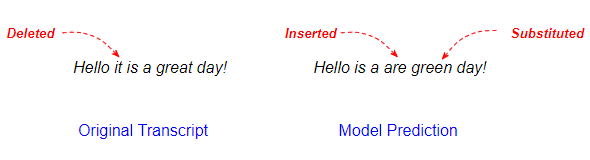 As described here
Popular libraries for audio processing
Librosa: https://librosa.org/doc/latest/index.html 

Torch Audio: https://pytorch.org/audio/stable/index.html 

Others: https://wiki.python.org/moin/Audio/ 


HuggingFace Models: https://huggingface.co/docs/transformers/tasks/audio_classification
2 minute break: jokes from ChatGPT
Why did the Fourier transform go to the beach?
To catch some waves!
Why did the deep network refuse to listen to the audio signal?
Because it was too shallow!
Why did the audio to speech recognition system get depressed?
Because it couldn't understand its own voice!
Why did the Mel spectrogram go to the gym?
To get some frequency gains!
Why did the frequency go to the doctor?
Because it had a sinus problem!
1D Time Series more generally
Recall HW 1: predict temperature in Cleveland based on temperatures from US cities in previous days

What did we do to handle this time series?
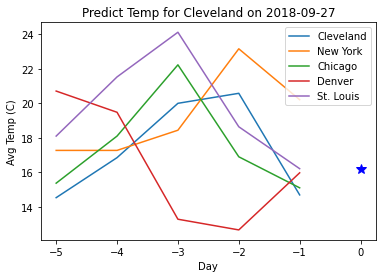 1D Time Series more generally
Recall HW 1: predict temperature in Cleveland based on temperatures from US cities in previous days

What did we do to handle this time series?
Windowed prediction: Consider temperature given five preceding days
Various prediction methods
Predict using Naïve Bayes, assuming independent Gaussian relation to previous days
Linear regression
Nearest neighbor
Random forest
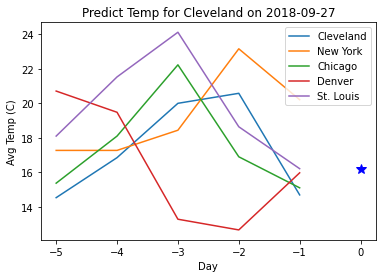 1D Time Series more generally
Recall HW 1: predict temperature in Cleveland based on temperatures from US cities in previous days

What could we do to improve prediction?
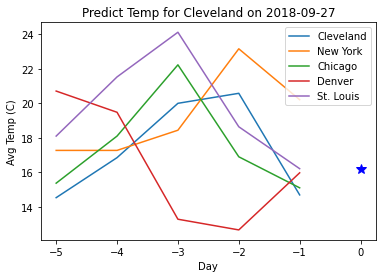 1D Time Series more generally
Recall HW 1: predict temperature in Cleveland based on temperatures from US cities in previous days

What could we do to improve prediction?
Take into account other features: time of year, other atmospheric effects
Learn better representations, e.g. use multitask learning to regress difference of temperature for each city from previous day in a deep neural net
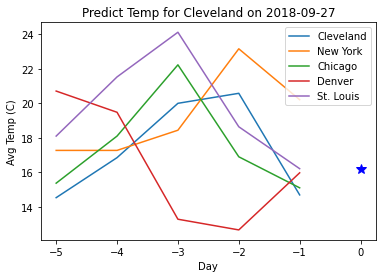 1D Series more generally
Common to apply 1-D filter operations to smooth (e.g. 1D Gaussian) or highlight differences (e.g. difference filter [-1 1 0])

Signal is often converted into fixed length by windowing and/or padding

Predictions by dynamic models can also be used as features, e.g. accounting for position, velocity, and acceleration

Continuity of features can be achieved using convolutional networks, LSTMs, or other recurrent networks
Deep networks for time series forecasting
The success of deep networks in vision, language, and audio is due to ability to train pre-trained models on large corpora and transfer representations to target tasks

But time series problems seem quite different, e.g. predicting the price of commodities, the temperature, or the favorability polling of a political candidate

Can we pre-train a model that adapts well to target time series forecasting tasks?
Zero-shot time-series forecasting, N-BEATS
Train a network on diverse time series forecasting tasks
100K+ time series sequences
Predict next value given preceding values
Apply it zero shot to new time series forecasting tasks
https://arxiv.org/abs/2002.02887
https://arxiv.org/abs/1905.10437
Zero-shot time-series forecasting, N-BEATS
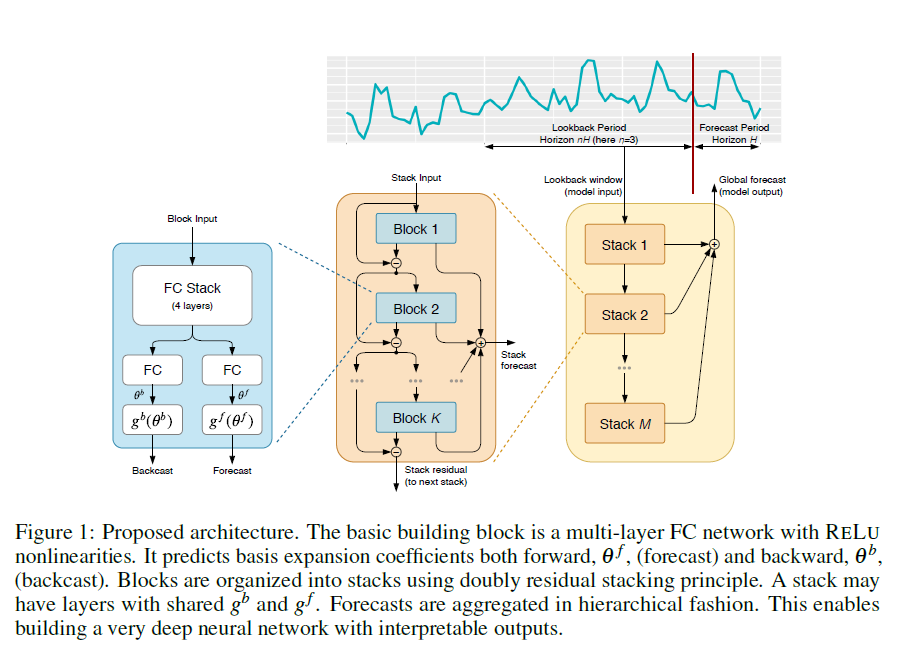 Input is preceding window of time series data
Each block updates the forecast based on unexplained data
Receives delta of input and “backcast”
Applies MLP
Outputs “backcast”, the estimate of input signal
Outputs delta to forecast
Residual connections between blocks and for each stack allow training gradients to flow throughout the network
Output is total forecast
https://arxiv.org/abs/2002.02887
https://arxiv.org/abs/1905.10437
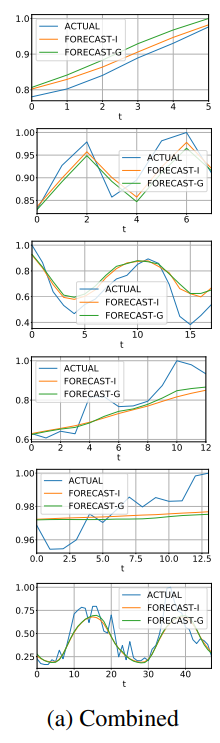 More accurate than other ML and statistical models, some of which take into account seasonality and other time-series behaviors
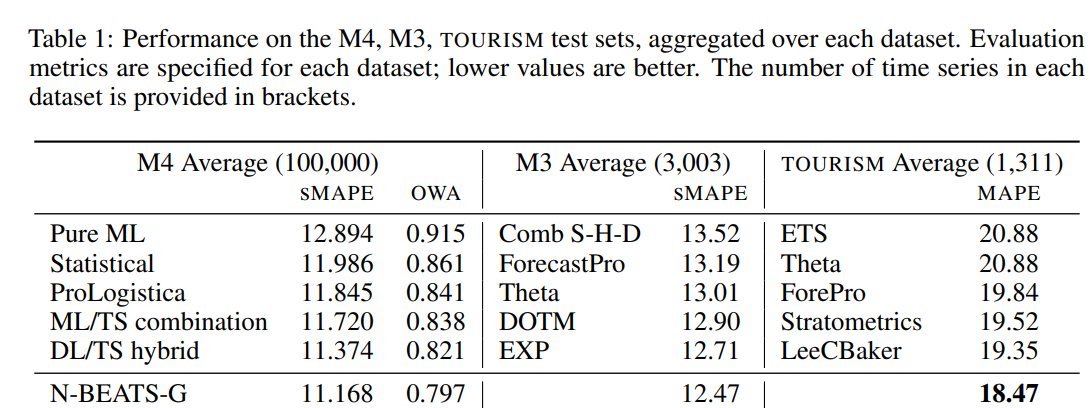 Things to remember
Audio is best represented in terms of amplitudes of frequency ranges over time

Audio models use vision-based architectures on Mel Spectrograms

1D Time classification or forecasting methods often take a windowed approach, making a prediction based on data from a fixed length of time

Though relatively unstudied, effective approaches for time series forecasting have been demonstrated with deep networks
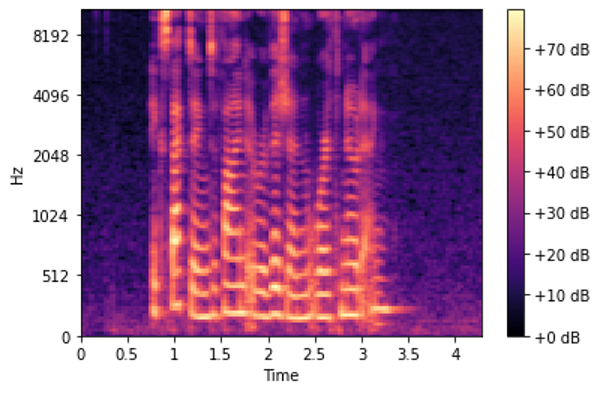 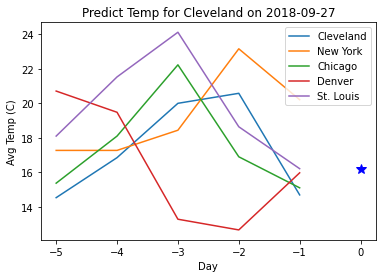 Next class: ML Problems from 441 Students
Identifying cracks in concrete bridges
Automated ranking of applicants
Predict the routes of sea vessels
Predict crystallizer particle size distribution